عنوان مقاله: ترجیحات ارزشی دانش آموزان تهرانی
نویسندگان: تقی آزاد ارمکی، حسن خادمی
منبع: نامه پژوهش فرهنگی سال هشتم دوره جدید شماره 8
صص 28-3
چکیده:
در این مقاله بررسی عوامل موثر بر ترجیحات ارزشی دانش آموزان دبیرستانی شهر تهران مورد نظر است. در وهله نخست، شناخت ارزش های مورد اقبال جمعیت بررسی می شود و در وهله دوم، تبیین عوامل موثر بر این ارزش ها را به پیروی از طبقه بندی آلپورت، به شش دسته تقسیم کردیم (ارزش های اقتصادی، اجتماعی، علمی، سیاسی، زیباشناختی و مذهبی) و متغیرهای مستقل ما نیز شامل این موارد بودند – پایگاه اقتصادی – اجتماعی، ازرش های پدر و مادر(خانواده)، رسانه ها، معلم،  خوشبین بودن دانش آموز، موافقت با رعایت هنجارهای اجتماعی و میزان مذهبی بودن دانش آموز چهارچوب نظری از نظریه مادی- فرامادی اینگلهارت اخذ شده که بر دو فرضیه کمیابی و اجتماعی شدن، بنا شده است. نتایج به دست آمده نشان دادند که پدر و مادر (خانواده) بیشترین سهم را در شکل گیری ارزش های دانش آموز داشته اند. در متن گزارش، به تفصیل با ارائه تحلیل مسیر عوامل، تاثیرات مستقیم و غیر مستقیم هر کدام از متغیرها آورده شده است.
واژگان کلیدی:
ترجیحات ارزشی، ارزش های سیاسی، ارزش های اجتماعی، ارزش های مذهبی و ارزش های زیباشناختی
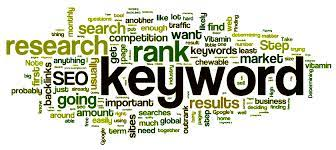 مقدمه
ارزش ها ریشه در باورها و عقاید جامعه دارند و بر اساس این باورهاست که اعضای جامعه چیزی را خوب یا بد، زشت یا زیبا، اخلاقی یا غیر اخلاقی به شمار می آورند. ارزش ها را می توان در زمره مهم ترین عوامل تعیین کننده جهت های رفتاری اعضای جامعه و همچنین زیربنای نظم اجتماعی دانست. همچنین می توان گفت تا زمانی که باورها و ارزش های اجتماعی در جامعه ای تغییر نکند، در آن جامعه تغییری با وجود نخواهد آمد. ارزش های اجتماعی دیرپا و ماندگارند و یک شبه تغییر نمی یابند.
ارزش های اجتماعی
همان گونه که استقرار ارزش ها دیر زمانی طول می کشد، تغییر آنها و جایگزینی ارزش های جدید نیز بر همین سیاق است و به مرور زمان و به تدریج صورت می گیرد. تحولات ارزشی به گونه ای رخ می دهند که تا مدت ها تغییر و تحولات در لایه های زیرین اجتماعی و به طور پنهانی صورت می گیرند و یک اتفاق یا حادثه اجتماعی یا سیاسی، به ناگهان  آنچه را که در لایه های زیرین در حال وقوع است، به لایه رویی جامعه کشانده در معرض دید همگان قرار می دهد.
لایه های زیرین اجتماعی
این دگرگونی ها در مقیاس وسیع ، وقتی پدید می آید که نسل جوان تر جایگزین نسل مسن و بزرگسال  جامعه شود. با جانشینی نسل های جوان تر به جای نسل های قبلی، جهان بینی متداول در این جوامع دگرگون خواهد شد. برای مثال اعتصابات دانشجویی 1968 فرانسه، انقلاب اسلامی ایران با انتخابات ریاست جمهوری دوم خرداد، وفایعی تاریخی بودند که به ناگهان خبر از تحولات ارزشی  ای دادند که به تدریج در طی سال ها در لایه های زیرین اجتماع به وقوع پیوسته بود.
تحولات ارزشی
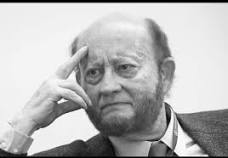 ارزش های اجتماعی از دو بعد می توان بررسی کرد. یعنی می توان تحولات ارزشی را در طول زمان مورد تحلیل قرار داد و بررسی کرد که ارزش های اجتماعی در طول زمان و در میان نسل های مختلف به چه میزان تغییر کرده اند. در این زمینه می توان از تحقیقات اینگلهارت در بررسی ارزش های مادی و فرامادی نسل های مختلف  کشورهای پیشرفته صنعتی بعد از جنگ جهانی دوم نام برد. تحولات ارزشی
تحولات ارزشی
اینگلهارت نشان داد که ارزش های مردم غربی از تاکید کامل بر رفاه مادی و امنیت جانی به سوی تاکید بیشتر بر کیفیت زندگی تحول یافته است. یعنی در سال های بعد از جنگ جهانی دوم، به دلیل مشکلات بعد از جنگ مردم بیشترین ارزش برایشان مسائل رفاهی و امنیتی بود، اما بعد از چند دهه از ان زمان و تشکیل دولت رفاه و بالا رفتن درآمد سرانه کشورهای غربی امروزه ما شاهد نضج گرفتن ارزش های فرامادی در میان غربی ها هستیم اینگلهارت بدین گونه نشان می دهد که ارزش ها در جوامع غربی عوض شده است
مسائل رفاهی و امنیتی
از منظری دیگر نیز می توان مقوله ارزش های اجتماعی را مورد مداقه قرار داد. یعنی می توان بررسی کرد که در یک مقطع زمانی، ارزش ها چگونه و به چه نحو در میان اعضای جامعه توزیع شده اند. برای طبقات اقتصادی- اجتماعی جامعه، کدام نوع ارزش ها اولویت بالاتری دارند و آیا همگونی یا مغایرتی در ترجیحات ارزشی طبقات مختلف اقتصادی اجتماعی زنان و مردان، طبقه تحصیل کرده یا نکرده وجود دارد، و مهم تر از آن عوامل موثر بر این ترجیحات ارزشی چیست.
طبقات مختلف اقتصادی اجتماعی زنان و مردان
هر طبقه دارای الگوهای ارزشی خاصی است که موجب تمایزش از دیگر طبقات  می شود. این الگوها طی فرایند اجتماعی شدن، نسل به نسل منتقل شده  و به مثابه شاخص خرده فرهنگ در طبقه به شمار می رود. به عبارت دیگر در طبقات مختلف اجتماعی، ما به نگرش های مختلفی در زمینه آموزش، گرایش های سیاسی و حیات خانوادگی برمی خوریم. برای مثال بروس کوئن درباره رابطه تعلقات مذهبی و پایگاه طبقاتی معتقد است که در جوامع صنعتی طبقه بالای اقتصادی- اجتماعی بیشتر به جنبه های زیبایی شناختی دین علاقه مندند.
تعلقات مذهبی و پایگاه طبقاتی
میزان مشارکت آنها در فعالیت مذهبی محدود است و بیشتر زمانی به این کار می پردازند که رسوم اجتماعی اقتصا کند، اما اعضای طبقه متوسط بیشتر به مبنای اخلاقی و عقلی در برابر جاذبه های مذهبی واکنش نشان می دهند و اعضای طبقات پایین  تر در برابر جاذبه های مذهبی ، بیشتر واکنش عاطفی دارند. به همین دلیل طبقه پایین به فرقه های بنیادگرا و مدعی  تجدید حیات دین بیشتر گرایش دارند.
این مقاله  در زمره نوع دوم مطالعاتی است که به آنها اشاره شد. یعنی در این مقاله که بر اساس نتایج تحقیق تجربی تنظیم شده، به بررسی عوامل موثر  بر ترجیحات ارزشی طیف خاصی از افراد جامعه پرداخته شده است.
رویکرد جامعه شناسان به ارزشها
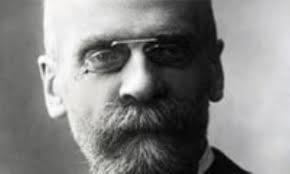 در حیطه جامعه شناسی دورکیم از جمله جامعه شناسانی که به مسئله ارزش ها توجه خاصی نشان داده است. وی جامعه را خالق و آفریننده  ارزش ها می داند و در جای جای مباحث  حقوقی اش، در مبحث آنومی (ناهنجاری) و همچنین خودکشی به طرح و بسط این مسئله پردخته است. وبر نیز چون دورکیم علاوه بر بحث ارزش ها و تاثیرات عظیم آن بر ابعاد مختلف کنشی در اخلاق پروتستان و روح سرمایه داری در سطح کلان، به بررسی بعد تاریخی ارزش ها پرداخته  و بحث دورکیم را تکمیل کرده است. وی در کتابش نشان می دهد که چگونه ارزش های زاهدانه پیورتن ها، بنیان دینی سرمایه داری را تشکیل می دهد، بنیانی که بدون آن، سرمایه داری هرگز نمی توانست بر اذهان مردمان مسلط شود (وبر، 1372، 133)
دورکیم
در حیطه کارکردگرایی و کارکردگرایی  ساختاری، تالکوت پارسونز با وسواس بیشتری به ازرش ها نگریسته است. وی در نظریه کنش خود، در قالب نظام اجتماعی می داند و فرهنگ را نیز نظام الگودار و سامان مندی از نمادها تعریف می کند که هدف های جهت گیری کنشگران جنبه های ملکه ذهن شده نظام شخصیتی  و الگوهای نهادمند نظام اجتماعی را در برمی گیرد. به زعم وی از آن که فرهنگ خاصیتی نمادین و ذهنی دارد، به آسانی از نظامی به نظام دیگر انتقال می یابد(ریتزر ، 1373، 138)
نمادین و ذهنی
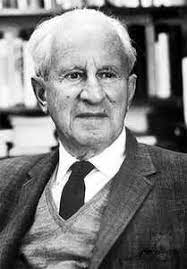 طرفداران نظریه تضاد به رغم تاکید نظریه پردازان اولیه چون مارکس بر نقش اقتصاد به مثابه زیر بنا، فرهنگ و ایدئولوژی و ارزش ها به عنوان روبنا از اهمیت مسئله ارزش ها چشم فرونبسته اند. 
مارکوزه در خرد و انقلاب (باتامور، 1380، 29) آدورنو و هورکهایمر در «صنعت فرهنگ سازی»  (هورکهایمر، 1380، 35) کارل مانهایم در ایدئولوژی و اوتوپیا (کوزر، 1372، 565) و گرامشی در هژمونی فرهنگی، هر کدام در بالندگی این مبحث به قدر کافی همت گماشته اند. البته در میان آثار دیگر اندیشمندان نیز می توانیم به طور مستقیم یا غیر مستقیم ردپایی این مسئله را بیابیم.
مارکوزه
هژمونی فرهنگی
توجه به بحث ارزش ها و نقش و اهمیت آن در جهت دهی به کنش های رفتاری به جامعه شناسی محدود نمی شد، بلکه در حیطه های دیگری چون انسان شناسی، علوم سیاسی و روان شناسی نیز بدان پرداخته شده است. روکیچ، آلپورت، ورنون، لیندزی در حوزه روان شناسی در این زمینه کار کرده اند و کلاکهون در حوزه انسان شناسی به تفصیل مطلب پرداخته است و رونالد اینگلهارت نیز در حوزه علوم سیاسی- اجتماعی تحقیقات نگرش در زمینه ارزش انجام داده است.
کنش های رفتاری
الف- اینگلهارت و تحولات ارزشی:
نظریه مادی- فرامادی خود را بر طبقه بندی مازلو از نیازهای انسان بنا کرده اس. مازلو در سلسله مراتب نیازها، ابتدا نیازهای زیست شناختی را بر می شمرد و پس از آن به امنیت اشاره می کند. در ادامه این سلسله مراتب، وی از نیازهای شناختی، زیباشناختی و ...نام می برد. به عقیده مازلو نیازهای سطح پایین تر باید تا حدودی براورده شوند تا نیازهای سطح بالاتر در تعیین  نحوه عمل  و اقدام فرد کسب اهمیت کند. تا زمانی که به دست آوردن غذا و تامین امنیت  دشوار باشد،  فرد به نیازها و انگیزه های مالی تر چندن اهمیت نمی دهد.
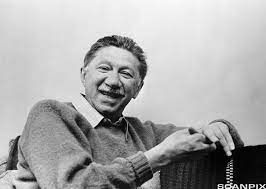 فقط هنگامی که نیازهای بنیادی ارضا شدند فرد فرصت ان را خواهند داشت تا به نیاز ها و علایق زیباشناختی و اندیشیدن خود اقبال نشان بدهد. ذوق هنری در جوامعی که مردم غذا امنیت و سرپناه مکفی برای خود ندارند کمتر شکوفا می شود. به عبارتی به زبان مازلو می توان گفت که تا نیازهای ماید ارضا نشده باشند، جایی برای نیازهایی چون نیازهای ذهنی، زیباشناختی و اجتماعی نمی ماند
مازلو
اینگلهارت با استفاده از این نظریه، نظریه مادی- فرامادی ارزش ها را خلق کرده است. وی نیازهای زیست شناختی و امنیتی را در زمره نیازهای مادی در نظر می گیرد و ارزش های متناظر با انها را ارزش های مادی می نامد و بقیه نیازها، یعنی نیاز به عزت نفس، زیباشناختی و تحقق نفس و ...را تحت عنوان کلی نیازهای اجتماعی و خودشکوفایی نام نهاده است و ارزش های متناظر بر آنها را ارزش های فرامادی می شمرد.
ارزش های فرامادی
اینگلهارت در نظریه مادی- فرامادی خود، عامل موثر بر اولویت ارزشی فرد را وضعیت اجتماعی – اقتصادی حاکم بر زندگی کنونی و سال های قبل از بلوغ وی می داند از این نظریه اینگلهارت در دو سطح استفاده می شود:
 الف تحلیل اولویت های ارزشی در سطح طبقات اقتصادی- اجتماعی و 
ب- تحلیل سلسله مراتب ارزش ها در سطح یک نسل
اولویت ارزشی فرد
نظریه مادی- فرامادی اینگلهارت بر دو فرضیه استوار است که در دو سطح خرد و کلان به کار می رود. 
1- فرضیه کمیابی: اولویت های ارزشی بازتاب تحولات و ویژگی های محیط اقتصادی اجتماعی است. مثلا  در سطح خرد شخص بیشترین ارزش ها را برای آن چیزهایی قایل است که عرضه آنها بالنسبه کم باشد. در سطح کلان می توان اشاره کرد که دوره های رونق و شکوفایی اقتصادی به افزایش فرامادی گری و دوره های کمبود، به افزایش مادی گری می انجامد.
2- فرضیه اجتماعی شدن فرضیه اجتماعی شدن و مناسبات میان وضعیت اقتصادی- اجتماعی و اولویت های ارزشی رابطه ای مبتنی بر تطابق  نیست، بلکه تاخیری محسوس در این مین وجود دارد. مثلا در سطح خرد  می توان گفت که ارزش های اصلی شخص تا حدود یادی انعکاس شرایطی است که در طول سال های قبل از بلوع وی حاکم بوده است و در سطح کلان می توان مثال زد که ارزش های یک نسل بازتاب اوضاع اقتصادی- اجتماعی ) که بر آثار  بلند مدت نسل ها(بازتاب اوضاع غالب در طول سال های سازنده یک نسل معین) تحمیل می شود، تشکیل می گردد.
اینگلهارت نشان داده که ارزش های مردم غرب از تاکید کامل بر رفاه مادی و امنیت جانی به سوی تاکید بیشتر بر کیفیت زندگی تحول یافته است. یعنی در سال های بعد از جنگ جهانی دوم، به دلیل مشکلات بعد از جنگ، برای عموم مردم مسائل رفاهی و امنیتی ارزش والایی داشت، اما بعد از چند دهه و تشکیل دولت رفاه و بالا رفتن درآمد سرانه کشورهای غربی، به تدریج شاهد نضج گرفتن ارزش های فرامادی در میان مردم این کشورها هستیم.
اینگلهارت بدین گونه  نشان می دهد که ارزش ها در جوامع غربی عوض شده است و آن را نشان از تحول فرهنگی آن جوامع  می داند. وی برای این که بیشتر منظورش را از تحول فرهنگی بیان کند، مثال می زند که در یک نسل پیش از این، همجنس بازی چیزی بود که درباره آن تنها به طور خصوصی صحبت  می شد، ولی امروزه گروه های همجنس باز تشکیلات رسمی تحت نظارت دانشگاه داشته و خواستار حمایت قانونی از حق متابعت از امیال جنسی خود هستند
تشکیلات رسمی
البته این که به طور عمده صحبت از تغییرات نسلی می شود، اینگلهارت این گونه می گوید که «جهان بینی مردن نه تنها به آنچه بزرگ ترانشان به انها می آموزند، بستگی ندارد، بلکه جهان بینی آنها با تجارب کلی زندگی خودشان شکل می گیرد و گاهی تجارب سازنده یک نسل عنوان عمیقا با تجارب سال های گذشته متفاوت است(اینگلهارت، 1373، 2)
وی معتقد است که ظهور دولت رفاه عمومی، تغییر در نظام بین المللی و رشد بی سابقه علم و فن آوری منجر به تغییرات تدریجی در ارزش های اصلی رایج درباره سیاست، کار، مذهب، خانواده و رفتار جنسی در کشورهای غربی شده است. یعنی ارزش های نسل  شاهد رکود اقتصاد متفاوت از ارزش های شاهد رونق اقتصادی است با نسلی که شاهد جنگ  و ناامنی بوده، متفاوت از  نسلی که در دوره امنیت کامل به سر می برند، فکر می کند. این ایده های کلی را می توان در هر جامعه ای ارزیابی کرد و درستی یا نادرستی آن را محک گذاشت.
تغییرات تدریجی
ب) آلپورت و تقسیم بندی وی از ارزش ها:
ارزش ها را به شش دسته تقسیم کرد: ارزش های نظریف اقتصادی، اجتماعی ، مذهبی، سیاسی و زیباشناختی. وی با توجه به این تقسیم بندی دست به توصیف تیپ های ارزشی زد.
1- تیپ نظری (علمی) این تیپ افراد، قضاوت خود را بر اساس زیبایی و فایده عملی اشیا قرار نداده و  فقط درصدد مشاهده و استدلال هستند. اینان به علم و علم اموزی ارج زیادی می نهند. 
2- تیپ اقتصادی: انسان اقتصادی می خواهد همه چیز سود عملی و منفعت مالی داشته باشد. مثلا آموزش و پرورشی ایده آل است که نتایج عملی در برداشته باشد و معرفت بی کاربرد را باطل می داند. در نظر اینان هنر که ارزشی زیبایی شناختی است، وقتی ارزش مند می شود که تامین کننده اهداف تجاری باشد . این تیپ افراد، هر چند ممکن است خدای سنتی را مد نظر قرار دهند، اما دلیل این تمایل این است که خداوند را به مثابه کسی که بخشنده هدایای خوب، ثروت، خوشبختی و رونق و دیگر نعمت های ملموس است، در نظر می گیرند.
3- تیپ زیبایی گرا: انسان زیبا گرا، نظم و هماهنگی را بالاترین ارزش می داند. چنین فردی هر تجربه ای را از نظرگاه ظرافت، تقارن و تناسب ارزیابی می کند. فرایند تولید، تبلیغات، و تجارب برای انسان زیباگرا در حوزه اقتصاد، به معنای اضمحلال تمامی ارزش هایی است که برای او محترم است.
4- تیپ اجتماعی : عشق به ادم هاف دیگرخواهی و نوع دوستی از بالاترین ارزش ها برای این سنخ از افراد به شمار می رود
5-تیپ سیاسی:  انسان سیاسی به طور اساسی مجذوب قدرت است. فعالیت های چنین فردی الزاما منحصر به حوزه محدود سیاست نمی شود،  بلکه در هر شغلی که باشد خود را به مثابه کسی که دنبال کسب قدرت است نشان می دهد. 
6-تیپ مذهبی: این تیپ افراد در هر رویدادی عنصری خدایی می بینند. تجربه امر مقدس برای این افراد با ارزش ترین اتفاق زندگی است (ملکی، 1375)
پ) نظریه خرده فرهنگ های طبقاتی:
طبق نظریه خرده فرهنگ های طبقاتی، هر طبقه الگوی ارزشی خاصی دارد که موجب تمایزش از دیگر طبقات می شود. این الگو ها طی فرایند اجتماعی شدن، نسل به نسل منتقل می شوند، و به مثابه شاخص خرده فرهنگ هر طبقه به شمار می روند. در طبقات مختلف اجتماعی نگرش های مختلفی در زمینه آموزش، گرایش های سیاسی و حیات خانوادگی وجود دارد. چرا که بحث  از خانواده، مذهب، دولت، اموزش و مسائل قومی و گروهی بدون توجه به تفاوت های غیر ممکن است. می توان طبقات  اجتماعی را همچون پاره فرهنگ هایی در نظر اورد که از لحاظ ارزش ها، نقاط نظر و انتظاات، با یکدیگر متفاوت هستند.
الگوی ارزشی خاصی
اجتماعی شدن کودکان در پاره فرهنگ های طبقات مختلف اجتماعی از طریق تجربیات متفاوت آنها(که اساسا با افراد هم طبقه آنهاست) صورت می گیرد. کودکان طبقات پایین در خانواده هایی زندگی می کنند که رضایت اجتماعی در میان اعضای آن و نیز گرایش های ذهنی ترقی خواهانه در ان معمولا کمتر است با این که امروزه  گرایش به انجام تحصیلات عالی در فرزندن طبقات پایین بیشتر شده است، اما این افراد در دسترسی به این آموزش ها با موانع بسیاری  مواجه هستند.
رضایت اجتماعی
هر قدر  طبقه اجتماعی شخصی بالاتر باشد، امکان  کشته شدن او در جنگ کمتر است، کمتر بازداشت می شود،  کمتر محاکمه می شود و کمتر به اتهام جرم تحت تعقیب قرار می گیرد(البته به این معنا نیست که افراد طبقا پایین الزاما بیشتر مرتکب جرم می شوند) بررسی ها در کشورهای صنعتی نشان می دهد که معمولا هر قدر طبقه بالاتر است،  گرایش به عضویت در انجمن های داوطلبانه بیشتر است، مشارکت در فعالیت های اجتماعی وسعت بیشتری دارد و گرایش های آزادیخوهانه فرد در زمینه حقوق مدنی شدیدتر است (محسنی، 1374،  199)
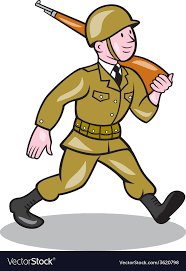 ویژگی های نسلی
کریستوفر بالس در «ذهنیت نسلی» سعی می کند معنای جامعی را در مورد ویژگی های نسلی ارائه دهد. «حدودا در هر ده سال، ما از فرهنگ، ارزش ها، پسندها، علایق هنری، دیدگاه های سیاسی و قهرمان های اجتماعی خود، تعریفی جدید ارائه می کنیم،  پالس باز با این تعریف راضی نمی شود و به پیروی از «هیوزف مفهوم نسل را انعطاف پذیر ز این می داند که بتوان آن را با مفهوم «دهه» به سادگی تعریف کرد.  نسل هایی هستند که آراء و افکارشان) مدتها مداوم دارد و در مقابل، حیات برخی نسل ها دیری نمی پاید.
در اینجاست که وی دست ه تعریف «ابژه نسلی» می زند که راهگشای ما در ایضاح  مفهوم نسل است. «ابژه های نسلی آن پدیده هایی هستند که برای ایجاد حس هویت نسلی به کارمی بریم. این ابژه ها چه بسا توسط نسل های قبلی نیز استفاده شده باشند،  اما برای انان حکم چارچوب شکل دهنده  یک نسل  را نداشته اند، حال انکه بری کودکانی که بعدها در سنین جوانی با تجربه کردن این ابژه ها به نحوی ناخوداگاهانه احساس همبستگی {نسلی} می کنند، چنین حکمی را دارند (بالس، 1380:9)
حس هویت نسلی
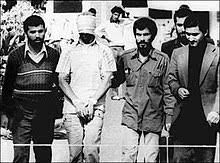 مثلا برای جوانان امروز، شاید بتوانیم  ابژه های نسلی چون خاتمی، دوم خرداد، علیرضا عصار، علی دایی، حادثه کوی دانشگاه و...را نام برد. مثلا حادثه کوی دانشگاه برای نسل سوم انقلاب همان قدر ابژه نسلی شمرده می شود که ماجرای گروگان گیری سفارت آمریکا برای نسل انقلاب به شمار می امد.
ابژه های نسلی
گروگان گیری سفارت آمریکا
حال جمعیت مورد تحقیق  ما که شرایط سیاسی- اجتماعی دهه هفتاد و اوایل دهه هشتاد را تجربه کرده اند، ابژه های نسلی مشترکی دارند. نسلی  که ابژه های نسلی چون دوران سازندگی و آزدسازی اقتصادی (بعد از جنگ) را تجربه کرده اند احتمال  این که ارزش های اقتصادی برایشان مهم تراز نسل پیشین (حداقل نسلی که دوران جنگ را دیده است ) باشد، بیشتر است.
دوران سازندگی و آزدسازی اقتصادی
برای نسل هم زمان با جنگ به این دلیل که در آن دورن روحیه مبارزه و ایثار تبلیغ بیشتری می شد، به طقع ارزش های مذهبی با اهمیت جلوه می نمود، ولی در جمعیت مورد بررسی، به دلیل آن که سال ها با ان دوران فاصله دارد و در شرایطی رشد کرده که تبلیغات کشور به سوی توسعه اقتصادی و رفاه مادی بوده است، باید پیش بینی کرد که ارزش های مذهبی جایگاهی چون قبل را نداشته باشد.
تفسیرهای ایدئولوژیک که بهترین کارکرد را در دوران جنگ از خود نشان می دهند، در این برهه کم رنگ تر و کم اقبال تر می شوند. در زمانی که کشور درگیر جنگ است، همان طور که لوئیس کوزر می گوید، انسجام اجتماعی در داخل جامعه بالا می رود. در این فضا، فرد گرایی  کمتر توان جلوه پیدا می کند در جمعیت مورد تحقیق با توجه به این که  در فضای بعد از جنگ زیسته اند، پیش بینی می شود که فردگرایی برایشان مهم تر از نسل قبل ظهور پیدا کند.
فرد گرایی
جامعه ایران در چند دهه اخیر
تجربه چند دهه اخیر جامعه ایران نشان از تحولات اجتماعی عظیمی است که جامعه را در دوره های مختلف دستخوش تغییرات بنادین کرده است. چالش های  ما بین ارزش های سنتی و مدرن، و همچنین ورود فن آوری و فرهنگ نهفته در بطن ان به علاوه  تحولات عمیق و گسترده سیاسی و اقتصادی و پیدایی طبقه متوسط  پرشمار شهری- روستایی، افزایش بی سابقه مصرف کالاهای جدید، تحولات ساختاری در ترکیب جمعیتی و بالا رفتن نسبت جمعیت جوان کشور، تحولات اساسی در مرجعیت فرهنگی جامعه از طریق گسترش شبکه  گسترده ای از مدارس و دانشگها ها، اشاعه وسایل و امکانات جدید ارتباطی با افزون شدن فعالیت شبکه های ویدیویی  و تلویزیونی ماهواره ای، گسترش اینترنت در سال های اخیر  و ورود به زندگی عادی شهروندان، همگی به صورت عملی درامده اند که موجب شده اند تغییرات ارزشی در جامعه یران با شدت و حدت بیشتری نمایان شود و جامعه ما را در وضعیت  در حال گذاری قرار داده است که لا جرم دگرگونی های اجتماعی و تحولات فرهنگی را با نوسان های بیشتری نسبت به کشورهای دیگر به ثبت برسانند.
ارزش های جامعه ایران در سه قرن اخیر تغییرات بسیاری کرده است. تحولات گسترده، جامعه ایران در دهه پنجاه که منتهی به انقلاب اسلمی شد و در دهه شصت که با جنگ هشت ساله با عراق ادامه یافت و دوران پس از جنگ در دهه هفتاد، این دگرگونی های ارزشی را به خوبی نشان می دهند. شناخت تغییرات ارزشی برای مسئولان و مدیران جامعه بسیار حایز اهمیت است همان طور که پزشک باید همیشه  مقدار فشار و تعداد ضربان قلب مریض خود را تحت نظر داشته باشد تا در صورت تغییر در علایم هشدار دهنده به مداوای بیمار خود بپردازد، مسئولان و کارگزاران  جامعه نیز باید با در نظر داشتن تغییرات فرهنگی جامعه، نوسان های آن را با دقت در نظر بگیرند.
تغییرات فرهنگی
البته شاید به زعم عده ای تغییر و تمثیل طبیب و بیمار برای کارگزاران  فرهنگی  جامعه برگرفته از قوانین اقتدارگرایانه از جامعه و فرهنگ باشد که شاید پر بی راه نباشد، اما حداقل می توان با انان به این توافق رسید که مسئولان و مدیران جامعه با دریافت و شناخت تغییرات فرهنگی جامعه، بهتر می توانند به وظایف خود که همانا برنامه ریزی صحیح درباره آینده و ارائه خدمات بهتر به اعضای جامعه است، بپردازد.
شناخت تغییرات فرهنگی
آزمون تجربی تغییر ارزش ها در ایران
با توجه به شرایط خاص کشور، برای کل دانش اموزان تهرانی که یک نسل به شمار می روند، درس، تحصیل و دانشگاه دارای جایگاه اعتباری بالایی است. با رجوع به خاطرات دکتر محمود حسابی، می بینیم زمانی که دانشگاه تهران تاسیس شد، کسی حاضر نبود حتی به پایگاته و بدون دادن امتحان ورودی، وارد دانشگاه تهران شود، اما در مقایسه با شرایط کنونی کشور در می یابیم که سالانه  یک تا دو میلیون نفر برای ورود به داشنگاه با هم رقابت می کنند و بازار کلاس های کنکور  هیچ گاه مانند امروز داغ نبوده است.
با توجه به ملاحظات نسلی، این فرضیه قوت می گیرد که ارزش های علمی برای دانش آموزان دارای جایگاه بالایی است و ربطی به پایگاه اقتصادی- اجتماعی آنان ندارد و ارزش های علمی نوجوانان متعلق به پایگاه های اجتماعی- اقتصادی متفاوت متشابه است. بدین گونه سعی کرده ایم با نظریه اینگلهارت و کمک از دو نظریه خرده فرهنگ طبقاتی و ملاحظات نسلی، دست به تبیین ترجیحات ارزشی دانش اموزان دبیرستانی بزنیم.
خرده فرهنگ طبقاتی و ملاحظات نسلی
با توجه به اقبال وسیعی که در محافل علمی به نظریه اینگلهارت شده و در عین حالف توانایی این نظریه در توضیح تغییرات ارزشی در جوامع پیشرفته صنعتی، از آن به مثابه چهارچوب نظری تحقیق حاضر استفاده شده و  تعدادی از فرضیه ها با الهام از نظریه مادی- فرمادی ارزش ها ساخته شده اند.
فرضیه هایی که بر اساس نظریه ارزش های مادی- فرمادی ساخته شده اند عبارتند از:
به نظر می رسد در پایگاه اقتصادی- اجتماعی دانش آموز و ارزش های اقتصادی وی رابطه معکوس وجود داشته باشد. 
به نظر می رسد بین پایگاه اقتصادی- اجتماعی دانش آموز و ارزش های سیاسی رابطه مستقیم  وجود داشته باشد. 
به نظر می رسد بین ارزشهای زیباشناختی دانش آموز و پایگاه اقتصادی – اجتماعی رابطه مستقیم وجود داشته باشد.
بر اساس فرضیه اجتماعی شدن، دو فرضیه دیگر خود را بر پایه ارزش های اجتماعی و ارزش های مذهبی دانش اموزان بنا ساختیم. فرضیه های اجتماعی شدن می گوید ارزش های اصلی شخص تا حدود زیادی انعکاس شرایطی است که در طول سال های قبل از بلوغ وی حاکم بوده است و با توجه به این که در این دوران پر و مادر بیشترین ارتباط را با فرد دارند، این ارزش ها بیشتر تحت تاثیر والدین است.
ارزش های اجتماعی و ارزش های مذهبی
به نظر می رسد پدر و مادر بیشترین تاثیر را بر ارزش های مذهبی دانش اموز داشته باشند. در وهله نخست ارزش های مورد اقبال جمعیت مورد بررسی (یعنی دانش آموزان دبیرستان های پسرانه شهر تهران) شناسایی  شد و در وهله بعد، تبیین عوامل موثر  بر این ارزش ها مد نظر قرار گرفت. اهداف عام عبارتند از شناخت ارزش های دانش اموزان مطابق طبقه بندی آلپورت یعنی در مورد دانش اموزان تهرانی آیا در تقاطع مختلف شهر تهران ارزش های سیاسی، اجتماعی، اقتصادی، مذهبی، زیباشناختی و علمی تفاوت می کند و به طور کلی کدام دسته از ارزش ها برای دانش آموزان اولویت بالاتری دارد؟
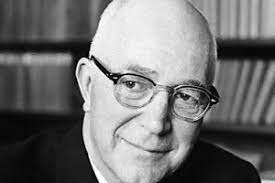 آلپورت
شناخت بعضی ارزش ها و هنجارهای خاص در میان دانش آموزان مانند میزان مذهبی بودن دانش آموزان، میزان خش بین بودن و میزان رعایت هنجارهای اجتماعی از قبیل میزان موافق بودن یا نبودن با پرداخت کرایه وسایل نقلیه عمومی، موافق بودن یا نبودن با پرداخت مالیات، روابط آزادانه دختر و پسر و ... مطرح است.
رعایت هنجارهای اجتماعی
در این بررسی عوامل موثر بر ارزش های دانش آموزان در قالب پرسش های زیر دنبال شده است. آیا برخی از این ارزش ها برای دانش آموزان شمال شهر نسبت به دانش آموزان جنوب شهر  از اهمیت بالاتری برخوردارند؟ آیا پایگاه اقتصادی- اجتماعی بر ارزش های شش گانه تاثیری می گذارد؟ تاثیر و نقش خانواده بر ارزش های دانش آموزی چقدر است؟ آیا معلم یا عامل دیگری می تواند در ترجیح ارزشی نسبت به ارزش دیگر موثر باشد؟
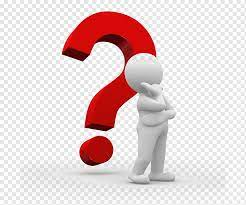 اطلاعات  مورد استفاده بر اساس مصاحبه مستقیم در قالب پرسشنامه در میان 19 مدرسه و 6 منطقه آموزش و پرورش جمع اوری شده است.  از این تعداد 35 درصد  دانش اموزان در مدارس غیر انتفاعی مشغول تحصیل بودند و 65 درصد در مدارس دولتی 14 درصد داشن آموزان به طبقه بالا، 16 درصد به طبقه بالای متوسط، 55 درصد به طبقه متوسط، 7 درصد  به طبقه پایین متوسط و 8 درصد به طبقه پایین تعلق داشتند. 63 درصد پدران دانش آموزان دارای تحصیلات دیپلم و بالاتر و 36 درصد  دارای تحصیلات دانشگاهی هستند. نتایج بدست آمده میانه حقوق پدر دانش آموزان طبقه بال را یک میلیون و پانصد هزار تومان، طبقه بالای متوسط را 600 هزار  تومان، متوسط را 300 هزار تومان پایین متوسط با 150 هزار تومان و طبقه پایین را 130 هزار تومان نشان می دهند.
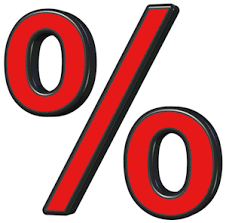 شاید نزدیکی میانه حقوق پدران در طبقه متوسط پایین و پایین کمی پرسش برانگیز باشد، اما باید به خاطر داشت که پایگاه اقتصادی- اجتماعی دانش اموزان بر اساس سه مولفه شغل پدر، تحصیل پدر و درآمد پدر حاصل آمده اند. طبقه پایین از نظر دو مولفه دیگر فاصله زیادی با طبقه پایین متوسط دارد. خانواده 95 درصد دانش اموزان در ده سال اخیر در تهران زندگی کرده اند. این عدد به معنای آن است که 95 درصد پاسخگویان در محیط کلان شهر  تهرن پرورش یافته و اجتماعی شده اند
در مورد اهمیت جایگاه خانواده برای دانش آموزان، نتایج  بدست امده نشان می دهند که برای 95 درصد دانش آموزان خانواده بسیار مهم یا مهم قلمداد می شود. این نتایج از بالا بودن اهمیت خانواده در اذهان دانش اموزان خبر می دهد که در ادامه تحلیل ها به طور مبسوط به آنها پرداخته می شود.
برای 50 درصد دانش اموزان، دوست بسیار مهم یا مهم قلمداد شده و برای 36 درصد دوست جایگاه متوسطی اشغال کرده است. 52 درصد دانش اموزان اذهان کرده اند که وقت آزاد برای آثار مهم یا بسیار مهم به شمار می رود و 32 درصد جایگاه متوسط را بیان کرده اند. سیاست برای 30 درصد دانش اموزان مهم یا بسیار مهم تلقی می شود و چیزی حدود 50 درصد انان، ادعا کرده اند که سیاست برایشان بی اهمیت یا بسیار بی اهمیت است. این نتایج نشان از بی اهمیت بودن سیاست برای طیف وسیعی از دانش آموزان است. با عبارتی می توان غیر سیاسی بودن را ویژگی های نسلی دانست که جمعیت آماری مورد نظر به آن نسل متعلق است.
غیر سیاسی بودن
برای 75 درصد دانش آموزان پول، مهم یا بسیار مهم تلقی شده است. به عبارتی در اینجا نیز می توان از ویژگی های نسلی جمعیت اماری مورد نظر، اهمیت پول و ثروت را بر شمرد. تحصیلات برای چیزی حدود 80 درصد دانش آموزان مهم یا بسیار مهم  دانسته شده است که دیگر نتایج به دست امده نیز بر آن تاکید دارند که از ویژگی های نسلی دانش آموزان ارج گذاشتن به تحصیلات است.
البته با توجه به مصاحبه های شفاهی که با دانش آموزان انجام شد. باید اضافه کرد که بالا بودن جایگاه تحصیلات در اذهان  دانش آموزان نه از بابت تکریم علم و دانش، بلکه از بابت بهره بری از فرصت های اجتماعی  است که در پرتو داشتن  تحصیل بالاتر به دست می آید. برای اغلب دانش آموزان، تحصیلات بالاتر به معنای بهره بری از پرستیژ و درآمد بالاتر است. کمک و خدمت به دیگران برای 78 درصد پاسخ گویان مهم یا بسیار مهم ارزیابی شده که بیانگر آن است که ارزش های اجتماعی برای نسل حاضر همچنان بالاست.
فرصت های اجتماعی
هنر و موسیقی برای 34 درصد دانش اموزان مهم و یا بسیار مهم بر شمرده، و 60 درصد نیز برای ان ارزشی متوسط قایل شده اند. کار برای چیزی حدود 70 درصد داشن اموزان مهم یا بسیار مهم تلقی شده است.
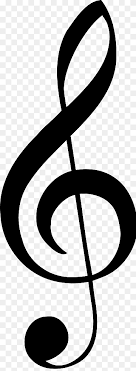 چیزی حدود 50 درصد دانش آموزان بسیار مذهبی اند و در مقابل 36 درصد آنها خود را از نظر مذهبی ضعیف می دانند. این نتیجه حاوی پیام بسیار مهمی است و ان این که جامعه ما به سوی دو قطبی شدن پیش می رود. یعنی عده ای بسیار مذهبی و عده ای در طیف مقابل هستند، به طوری که اگر تساهل و تسامح در زمینه مسائل مذهبی در جامعه رعایت نشود، جامعه ما به شدت آماده تنش های بسیار در این زمینه است. البته معیار مذهبی بودن دانش آموزان، برداشت شخصی خودشان است.
برداشت شخصی خودشان
در عین حال نباید فراموش کرد که مذهبی بودن دانش اموزان به معنای عمل به رسانه های مراجع تقلید یا طبق تصور رایج، موافقت با حکومت نیست. طبل مصاحبه هایی که در حین تحقیق انجام شد، باید گفت که نسل جدید به دنبال تعریف جدیدی از دین و دینداری است، تعریفی که شاید بسیار متفاوت از برداشت روحانیان باشد. جست و جوی بیشتر در این دوره می تواند بسیار جالب توجه و مهم باشد، چرا که برداشت نسل جدید از دین به مثابه یکی از پارامترهای مهم جامعه ایران، می تواند سمت و سوق آینده تحولات سیاسی و اجتماعی جامعه را به خوبی نمایان سازد.
برداشت نسل جدید از دین
در مورد خوش بین بودن دانش آموزان نسبت به جامعه و اینده وضعیت آن باید گفت که 13 درصد از انان به آینده خشو بین بودند، 40 درصد نسبت به آن، بدبین یا خیلی بدبین  و 27 درصد  نیز که بدبین و نه خوشبین بودند. این امار می تواند بسیار نگران کننده باشدف جمعیت جوان کشور باید مظهر امید به آینده باشند تا در سایه این خوش بینی به رشد و ارتقای فردی خود بپردازند.
فردی که نسبت به آینده خوش بین است، بهتر تلاش می کند و کمتر سعی در تقلب و به کارگیری روش های غیر معمول برای رسیدن به موفقیت دارد. چون خوش بین است دیگران را نیز دوست دارد و بیشتر سعی می کند در خدمت به مردم و منافع جمعی جامعه باشد. خوش بین به جامعه، عزم ملی افراد را برای رشد جامعه بسیج کردند تعاون و همکاری را در جامعه گسترش می دهد.  این نگرانی نسبت به آینده در دیگر تحقیقات انجام شده نهادهای دولتی نیز تایید شده است که می توان نسبت به ان بسیار نگران بود.
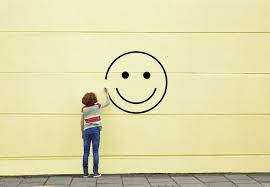 تعاون و همکاری
درباره احساس وضعیت از زندگی در میان دانش اموزان باید گفت 61 درصد دانش آموزان از وضعیت زندگی خود راضی یا خیلی راضی بودند، 27 درصد  نه راضی و نه ناراضی بودند و 12 درصد باقیمانده از زندگی خود ناراضی با خیلی ناراضی بودند. به رغم بدبینی به آینده، نتایج به دست آمده نشان از بالا بودن رضایت از زندگی در میان نسل جوان دارد که می تواند بسیار امیدوار کننده باشد.
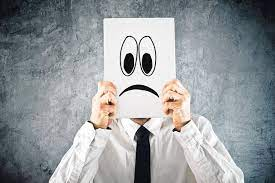 بدبینی به آینده
میزان مصرف کننده رسانه ها در میان دانش اموزان این گونه بود که 58 درصد دانش اموزان به میزان زیاد یا خیلی زیاد از رسانه های جمعی که مشتمل بر تلویزیون ویدیو، ماهواره و اینترنت است، استفاده می کنند. 36 درصد به میزان متوسط و 6 درصد هم به میزان کم یا خیلی کم از ان بهره می برند، نتایج به دست امده حاکی از مصرف بالای رسانه ها در میان دانش اموزان است. با توجه به بعضی نتایج به دست آمده می توان گفت  که میزان مصرف رسانه ها تاثیر منفی بر رضایت هنجارهای اجتماعی می گذارد با توجه به این میزان تاثیرگذاری و همچنین مضامین عمومی برنامه های رسانه ها، می توان کمی نگران وضعیت موجود بود.
رضایت هنجارهای اجتماعی
چیزی حدود 30 درصد دانش اموزان ادعا کردند که ماهواره دارند در 60 درصد دانش اموزان نیز با اینترنت کار می کنند. 32 درصد دانش آموزان بیش از 6 ساعت  در هفته یا 1 ساعت از روز با اینترنت کار می کنند و 18 درصد حدود نیم یا یک ساعت در روز، 13 درصد کمتر از 3 ساعت در هفته و بقیه زیر یک یا دو ساعت در هفته از اینترنت استفاده می کنند. 30 درصد دانش اموزان اظهار داشته اند که بیشتر به منظور چت کردن از اینترنت استفاده می کنند. 26 درصد نیز از اینترنت بیشتر به منزله استفاده تفریحی از جمله مراجعه به سایت هنرمندان، ورزشکاران و خوانندگان استفاده می کنند. 21 درصد نیز جست و جوهای علمی را بیشترین مورد استفاده خود از اینترنت برشمرده اند.
به عبارتی می توان گفت در حال حاضر، بیشتر از اینترنت بهره های تفریحی برده می شود تا منفعت های علمی یا تجاری البته تجربه کشورهای پیشرو در استفاده از اینترنت نشان داده است که تا فراگیر شدن اینترنت  در جامعه، دوره تجربه خواهد شد که بیشترین استفاده از اینترنت، تفریحی و بعضا مغایر بسیاری از ارزش های مذهبی و اخلاقی است، ولی به مرور این منحنی تغییر جهت داده و استفاده های تجاری، علمی  و کاری، جای خود را بیشتر باز می کنند. شاید نتیجه، این تحقیق  برای خانواده ها کمی نگران کننده به نظر آید، ولی این مساله نیازمند صبر و حوصله و در عین حال هوشیاری زیاد است.
منفعت های علمی یا تجاری
تمایل به زندگی در خارج از کشور، در میان دانش آموزان این گونه بود که 51 درصد انها میال بودند که در صورت آزادی انتخابات کشور برای زندگانی، یک کشور اروپای غربی، استرالیا یا امریکای شمالی (امریکا و کانادا) را برگزینند و در مقابل حدود 28 درصد هم حاضر نبودند تحت هیچ شرایطی ایران را ترک کنند. در میان دانش آموزان نیز 10 درصد تمایل داشتند برای زندگی به یکی از کشورهای اسلامی سفر کنند.
بر اساس اظهار نظر دانش آموزان نزدیک ترین مشاور برای انان در وهله نخست پدر و مادر هستند(27 درصد دانش اموزان اذعان داشتند که مسائل خصوصی خود را در وهله نخست با پدر و مادر خود مطرح می کنند) 25 درصد نیز بیان داشتند که نزدیک ترین مشاور آنها، دوستانشان هستند. چیزی نزدیک 10 درصد  دانش آموزان نیز کسی را برای مشورت خصوصی ترین مسائلشان نمی شناختند. موضوع شایان توجه در این باره این بود که معلمان کمترین طرف مشورت برای دانش آموزان بودند. 31 درصد دانش آموزان از معلمشان به مثابه مشاور خصوصی ترین مسائلشان یاد کردند
بر اساس نتایج به دست آمده، صمیمی ترین دوستان دانش آموزان در میان دوستان مدرسه ای یافت می شدند (حدود 40 درصد)  و سپس بچه های محل با 21 درصد و بعد از انان دوستان خانوادگی با 18 درصد، نزدیک ترین دوستان برای دانش آموزان بودند. این نتیجه بیان گر اهمیت جامعه مدرسه برای دانش آموز است. به عبارتی مدرسه جامعه کوچکی است که فرد در انجا رشد یافته و بسیاری از  ارزش ها و هنجارها را از معلمان و دوستان فرا می گیرد. به همین دلیل باید خانواده ها توجه جدی به این خانه دوم دانش آموز داشته باشند و مسائل آن را به شدت پیگیری کنند.
درباره تاثیر معلم بر نگرش دانش آموزان، باید گفت که 75 درصدذ دانش آموزان ادعا کرده اند که در میان معلمانشان فردی وجود دارد که از نظر فکری تاثیری از وی گرفته باشند. 33 درصد معتقد بودند که نگرش آنها به کسب و کار توسط حداقل یکی از معلمانشان تغییر یافته است. 31 درصد از انان در مسائل مذهبی تحت تاثیر معلمانشان بوده اند و 42 درصد نسبت به اهمیت علم آموزی، 22 درصد سنبت به خدمت و کمک به دیگران، 21 درصد نسبت به مسائل سیاسی  و 12 درصد هم نسبت به مسائل هنری تحت تاثیر معلمانشان بوده اند.
این آمار بیان گر تاثیر زیاد معلم بر نگرش های دانش اموزان حداقل در بعضی از ارزش هاست. البته درست است که اموزش و پرروش  امروزی به دلیل برخی مشکلات کارایی خود را از دست داده، ولی این گونه آمار حاکی از ان است که همچنان باید به معلم به مثابه یکی از منابع الهام بخش ارزش ها به دانش آموزان نگاه کرد.
الهام بخش ارزش ها
درباره رعایت هنجارها نیز باید گفت 21 درصد دانش آموزان با پرداخت نکردن کرایه وسایل نقلیه عمومی موافق یا کاملا موافق بودند 17 درصد با تقلب در گرداخت مالیات موافق یا کاملا موافق 10 درصد با دریافت رشوه، 6 درصد با استعمال دخانیات، 2 درصد با استعمال مواد مخدر و 15 درصد با نوشیدن مشروبات الکلی موافق یا کاملا موافق بودند. 60 درصد دانش آموزان با آزادی روابط دختر و پسر موافق یا کاملا موافق بودند، 42 درصد نیز با طلاق در صورت تفاهم نداشتن موافق یا کاملا موافق بودند. در کل، نزدیک 90 درصد دانش آموزان موافق رعایت هنجارهای مورد اقبال جامعه بودند که حاکی از بالا بودن توافق جمعی بر هنجارهای اجتماعی در میان دانش آموزان است. البته رابطه دختر و پسر از موارد استثنا به شمار می رود. بعد از انقلاب سیاست فرهنگی نظم در محدود کردن رابطه دخرت و پسر است
اما نتایج این تحقیق و همچنین مشاهدات محقق در دبیرستان ها، همه حاکی از آن است که وجود ارتباط با جنس مخالف از جدی ترین مسائل و مشکلات نوجوانان و جوانان به شمار می رود. 
در ادامه ابتدا به بیان فرضیات تحقیق می پردازیم و سپس دست به تجزیه و تحلیل نتایج به دست آمده می زنیم.
بررسی فرضیات
1- به نظر می رسد بین پایگاه اقتصادی- اجتماعی دانش اموز و ارزش های اقتصادی دانش آموز رابطه معکوس وجود دارد. 
با توجه به نتایج به دست امده عوامل تاثیرگذار بر ارزش های اقتصادی دانش آموز را می توان ارزش های اقتصادی پدر (00/62) ارزش های اقتصادی مادر (00/27) طبقه اقتصادی – اجتماعی (00/20) میزان مذهبی بودن (00/20) میزان خوش بین بودن (0/12-) دانش اموز بر شمرد که به طور مستقیم بر ارزش های دانش آموز تاثیر می گذارن. متغیرهای رعایت هنجارهای اجتماعی و میزان مصرف رسانه ها نیز به ترتیب 0/12- و 0/03به طور غیر مستقیم بر ارزش های اقتصادی دانش آموز تاثیرگذار هستند.
با توجه به همبستگی بین ارزش های اقتصادی پدر و مادر (0/62+) نتیجه می گیریم که پدر و مادر بیشترین نقش را در ارزش های اقتصادی داشن آموز به عهده دارند. 
نتایج به دست آمده نشان می دهد برای دانش آموزان مذهبی تر و همچنین دانش اموزان خوشبین تر، ارزش های اقتصادی اهمیت کمتری دارند. 
همچنین نتایج به دست امده بیانگر ان هستند که «موافقت با رعایت هنجارهای اجتماعی» تحت تاثیر «میزان مصرف رسانه ها» است. همان طور که مشاهده می شود به مدت زمان استفاده از رسانه ها (تلویزیون، ماهواره، سی دی و فیلم های ویدیویی) بر «رعایت هنجارهای اجتماعی ، تاثیر منفی می گذارد. یعنی دانش آموز هر چه بیشتر برای مصرف رسانه وقت بگذارد، موافقت با رعایت هنجارهای اجتماعی برایش کمتر می شود.
با کمک تحلیل مسیر می توانیم تاثیر هر کدام از متغیرهای مستقل را بر ارزش های اقتصادی دانش آموز به طور جداگانه به دست آوریم. در نهایت می توان گفت که نتایج به دست آمده فرضیه اول تحقیق را تایید نکرده است. 
نتایج به دست آمده را می توان این گونه تفسیر کرد که طبق نظریه اجتماعی شدت ارزش های اصلی فرد، بیش از هر زمان در دوران قبل از بلوغ وی شکل می گیرند و در این مدت پدر و مادر بیشترین ارتباط را با کودک برقرار می کنند. برای همین می توان بر تاثیر بسیار مهم آنان در شکل گیری ارزش های فرد تاکید کرد و این چیزی است که نتایج تحقیق نیز آن را تایید می کند.
در عین حال می توان افزود که نتیجه تحقیق، تاکید کننده نظریه اینگلهارت که بر فرضیه کمیابی استور شده و بر اساس آن، فرد برای چیزهایی اهمیت قایل می شود که به میزان کمتری بر وی عرضه شده باشد، بلکه همان طور که آورده شد، پایگاه اقتصادی- اجتماعی  بر ارزش های اقتصادی دانش آموز تاثیر مثبت می گذارد. به عبارت دیگر، برای دانش آموزان مرفه تر، ارزش های اقتصادی اهمیت بیشتری دارد.
پایگاه اقتصادی- اجتماعی
2- به نظر می رسد بین ارزش های مذهبی دانش آموز و ارزش های مذهبی والدین رابطه معناداری وجود داشته باشد. 
فرضیه اجتماعی شدن می گوید ارزش های اصلی شخص تا حدود زیادی انعکاس شرایطی است که در طول سال های قبل از بلوغ وی حاکم بوده است با توجه به این که در این دوران پدر و مادر بیشترین ارتباط را با فرد دارند، به همین دلیل، این ارزش ها بیشتر تحت تاثیر پدر و مادر است.
فرضیه اجتماعی شدن
نتایج به دست آمده نیز بر اهمیت خانواده به مثابه مهم ترین منبع تاثیرگذار بر ارزش های مذهبی تاکید می کند. نتایج برامده از رگرسیون و تحلیل مسیر، هیچ گونه رابطه ای را میان ارزش های مذهبی دانش آموز و پایگاه اقتصادی- اجتماعی نشان نمی دهد. انچه مشاهده می شود این است که ارزش های مذهبی پر و مادر، معلم و موافقت با رعایت هنجارهای اجتماعی به طور مستقیم بر متغیر ارزش های مذهبی دانش آموز تاثیرگذارند و خوش بین بدون دانش آموز به طور غیر مستقیم بر ارزش های مذهبی وی تاثیرگذار است.
رگرسیون و تحلیل مسیر
در نهایت می توان گفت که خانواده هنوز مهم ترین منبع الهام بخش ارزش های مذهبی در دانش آموز به شمار می رود که به نوعی تایید فرضیه اجتماعی شدن نیز است که قبلا به تفصیل بیشتری از آن سخن به میان امد و البته در کنار آن نیز نباید از نقش تاثیرگذار معلم نیز غافل شد.
منبع الهام بخش
انچه باید اضافه کرد این است که خوشبین بودن و رعایت هنجارهای اجتماعی با یکدیگر در رابطه اند و به طور عمومی دانش اموزان خوش بین تر، بیشتر موافق رعایت هنجارهای اجتمعی هستند و دانش اموزان مذهبی تر نیز نسب به بقیه بیشتر هنجارهای اجتماعی را رعایت می کنند.  در پایان این قسمت، باید بر تایید فرضیه دوم (تاثیرپذیری ارزشهای مذهبی دانش آموز از پدر  و مادرش) تاکید کرد.
هنجارهای اجتماعی
3- به نظر می رسد بین پایگاه اقتصادی – اجتماعی دانش آموز و ارزش های سیاسی رابطه معناداری وجود داشته باشد.
تصور ما این بود که طبق نظریه اینگلهارت، برای افراد مرفه تر، ارزشهای فرمادی اهمیت بیشتری دارد و ارزش های سیاسی را می توان به نوعی جزو ارزش های فرامادی در نظر گرفت. در نتیجه فرضیه مزبور مبنی بر وجود رابطه میان ارزش های سیاسی و پایگاه اقتصادی – اجتماعی ساخته شدف اما نتایج به دست آمده هیچ گونه رابطه ای را میان ارزش های سیاسی و پایگاه اقتصادی اجتماعی نشان نمی دهد و به رد فرضیه سوم انجامید. متغیرهایی که به طور مستقیم بر ارزش های سیاسی دانش آموز تاثیر می گذارند عبارتند از ارزش های سیاسی پدر و مادر، رعایت هنجارهای اجتماعی و معلم. البته مذهبی بودن، خوش بین بودن و میزان مصرف رسانه ها نیز به طور غیر مستقیم بر ارزش های سیاسی دانش آموز تاثیر می گذارد.
4- ارزش های علمی نوجوانان متعلق به پایگاه های اجتماعی- اقتصادی متفاوت مشابه است
این فرضیه این گونه ساخته شد که با توجه به ویژگی های نسلی، پیش بینی می شد در جامعه ما به علت اهمیت زیاد تحصیل که در میان مردم رایج شده است، برای نسل جوان، ارزش تحصیل و علم از جایگاه والایی برخوردار باشد، بدون آنکه این مسئله برای طبقات تفاوت معناداری را نشان دهد. نتایج به دست امده نیز نشان می دهند که ارزش های علمی دانش آموزان هیچ رابطه ای با پایگاه اقتصادی- اجتماعی دانش آموزان ندارد و در نهایت این فرضیه تحقیق به تایید می رسد با کمک تحلیل مسیر می توان متغیرهای تاثیرگذار بر ارزش های علمی را به دست اورد: ارزش علمی پدر و مادر و معلم.
5- به نظر می رسد بین ارزش های زیباشناختی دانش آموز  و پایگاه اقتصادی- اجتماعی وی رابطه معناداری وجود داشته باشد.
نظری مادی – فرامادی اینگلهارت بیان می کند که طبقات بالای اقتصادی به دلیل آن که نیازهای مادی شان ارضا شده است، برای ارزش های فرامادی ارزش بیشتری قایل اند. لاجرم برای افراد مرفه تر، ارزش های زیباشناختی باید از اهمیت والایی برخوردار باشد، اما مجادله رگرسیون نشان می دهد که پایگاه اقتصادی – اجتماعی تاثیری بر ارزش زیباشناختی دانش آموز ندارد و همچنان خانواده (پدر به طور مستقیم و مادر به طور غیر مستقیم) مهم ترین منبع الهام بخش برای ارزش های زیباشناختی دانش آموز به شمار می آیند و می توان فرضیه مذکور را رد کرد.
ارزش های زیباشناختی
6-به نظر می رسد پدر و مادر بیشترین تاثیر را بر ارزش های زیباشناختی دانش آموز به شمار می آیند و می توان فرضیه مذکور را رد کرد.
همان طور که پیش از این اشاره شد فرضیه اجتماعی شدن می گوید ارزش های اصلی شخص تا حدود زیادی انعکاس در شرایطی است که در طول سال های قبل از بلوغ وی حاکم بوده ست. با توجه به این که در این دوران، پدر و مادر بیشترین ارتباط را با فرد دارند برای همین، این ارزش ها بیشتر تحت تاثیر پدر و مادر است. نتایج به دست آمده نیز بر اهمیت خانواده به مثابه مهم ترین منبع تاثیرگذار بر ارزش های اجتماعی تاکید می کند . البته پایگاه اقتصادی – اجتماعی به طور غیر مستقیم به میزان اندکی بر ارزش های اجتماعی تاثیرگذار است که میزان آن در مقایسه با تاثیر خانواده بسیار ناچیز است و از این بابت قابل چشم پوشی خواهد بود و این گونه فرضیه ششم تایید می شود.
نتیجه گیری
در این تحقیق، دست به بررسی عوامل موثر بر ترجیحات ارزشی دانش آموزان دبیرستانی، پسر شهر تهران زدیم و تاثیر عواملی چون پدر و مادر (خانواده)، پایگاه اقتصادی – اجتماعی ، میزان مذهبی بودن دانش آموز، میزان موفقیت با رضایت هنجارهای اجتماعی، رسانه ها و خوش بینی دانش آموز را بر نگرش های ارزشی و سنجیدیم.
برای تعریف ارزش ها نیز از آلپورت کمک گرفتیم و طبقه بندی وی را مد نظر قرار دادیم (ارزش های سیاسی، ارزش های اقتصادی، ارزشهای مذهبی، ارزشهای زیباشناختی، ارزشهای علمی وارزش های اجتماعی)
نتایج  به دست آمده نشان می دهند که پدر و مادر دانش آموز بیشترین نقش را در میزان شکل دهی به ارزش های دانش اموز داشته اند. این نتایج به نوعی تایید فرضیه اجتماعی شدن است که می گوید کودک بیشترین نگرش هایش را در دوران کودکی به دست می اورد و چون در این دوران، پدر و مادر مهم ترین پرورش دهندگان کودک به شمار می روند، پس بیشترین نقش ار در پرورش وی عهده دار هستند.
نتایج به دست امده فرضیه کمیابی را تایید نکردند، فرضیه کمیابی اذعان می دارد اولویت های فرد، بازتاب محیط اجتماعی – اقتصادی وی است. شخص بیشترین ارزش را برای آن چیزهایی قایل می شود که عرضه آنها بالنسبه کم است و مردم به دنیال نخستین نیازهای می روند که ارضا نشده اند و به طور طبیعی با ارضای مداوم هر سطح از نیازها، به سراغ سطح بعدی می روند.
فرضیه کمیابی ادعا می کند که درامد بالا برای افراد طبقه بالای اقتصادی نسبت به طبقه پایین اقتصادی، اهمیت کمتری دارد یا ارزش های زیباشناختی برای طبقه اقتصادی بالاتر اهمیت بیشتری دارد. ولی یافته های تحقیق حاضر موید این مطلب نبودند. همان طور که پیش تر آورده شد، ارزش های اقتصادی برای دانش آموزان طبقه بالای اقتصادی – اجتماعی دارای اهمیت بیشتری است یا طبقه اقتصادی- اجتماعی تاثیری بر ارزش های زیباشناختی دانش آموزان نداشته است.
یافته های تحقیق بیان می کنند که معلم نیز نقشی جدی در شکل دهی ارزش های علمی – مذهبی و سیاسی دانش آموزان دارد که همچنان بر نقش مهم آموزش و پرورش در تاثیرگذاری بر ارزش های دانش آموز تاکید دارد. 
در ادامه می توان دوباره یادآور شد که دانش آموزان خوشبین تر به میزان بیشتری بر رعایت هنجارهای اجتماعی تاکید می کنند و دانش آموزانی که هنجارهای اجتماعی را بیشتر رعایت می کنند- مذهبی ترند.
در نهایت باید بر زیست مستقل خانواده تاکید کرد. مهم ترین نتیجه تحقیق حاضر این است که خانواده همچنان منبع الهام بخش ارزش های فرزند به شمار می رود. خانواده زیستی مستقل دارد، بدین معنا که ارزش های وی تحت تاثیر طبقه و موقعیت آن در جامعه نیست.
و بالاخره باید گفت که بر اساس این تحقیق، نظریه اینگلهارت نمی تواند همان گونه که در کشورهای صنعتی پیشرفته دست به تبیین نگرش های ارزشی زده است، در ایران مورد استفاده قرار گیرد. نظریه مادی – فرامادی اینگلهارت به رغم آنکه چارچوب بسیار خوبی برای تحقیق حاضر بود، اما نتواسنت نتایجی مشابه آنچه وی در غرب مشاهده کرد، به دست اورد و نتایج ما فرضیه کمیابی با تایید نکرد. اما فرضیه اجتماعی شدن توانست نقش محوری را در تبیین ما به دوش کشد و با کمک آن، نتایج به دست آمده تحلیل وتجزیه شود.
نگرش های ارزشی